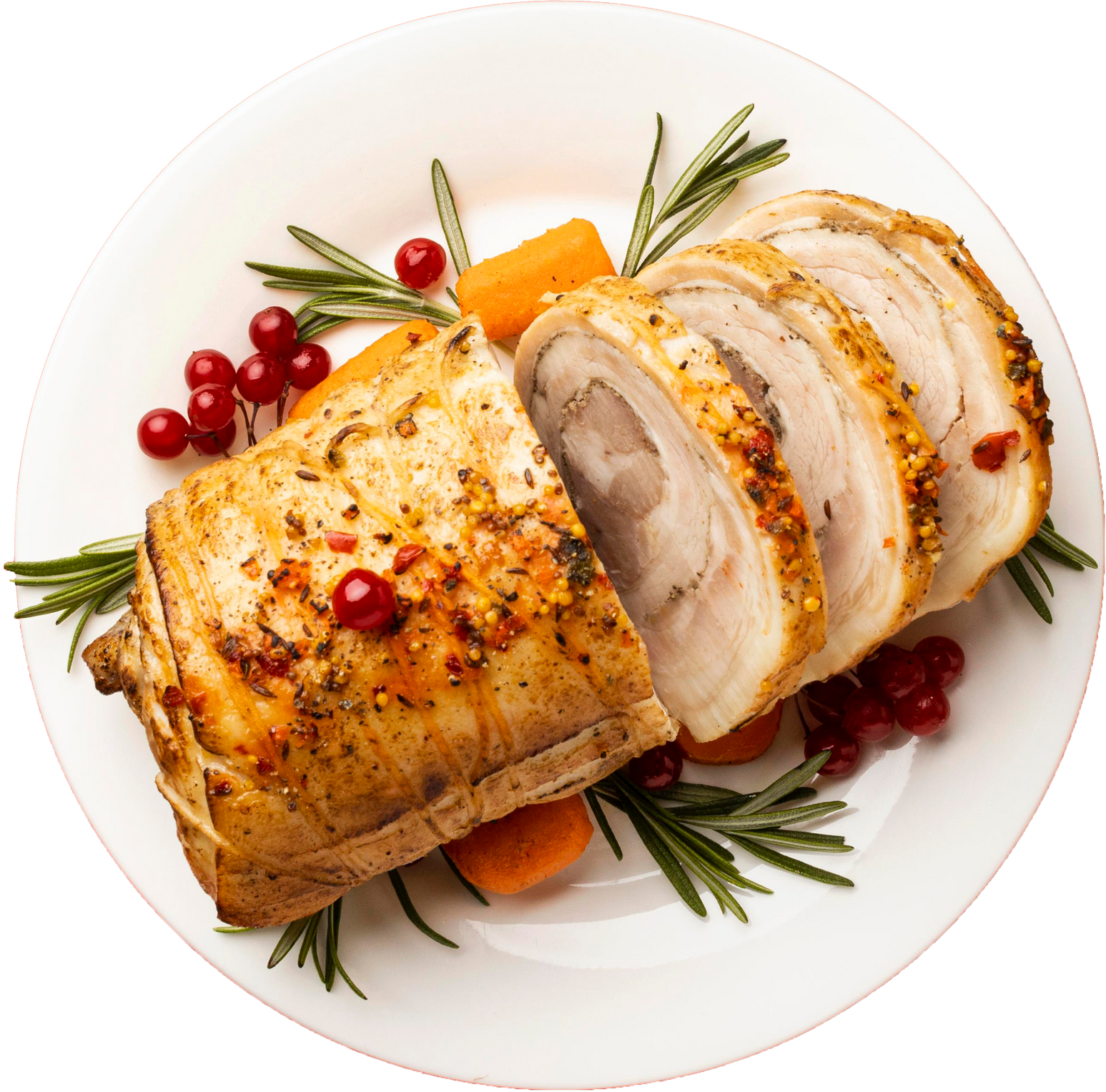 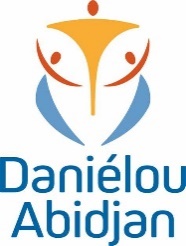 MENU QUOTIDIEN 
GSMD
DEJEUNER
SEMAINE  DU  02 AU 06 DECEMBRE   2024
LUNDI
MARDI
MERCREDI 3
JEUDI
VENDREDI
Plat

TCHEP AU POISSON


Garniture


Dessert

ANANAS
Plat

STEAK HACHE


Garniture

FRITES DE POMMES DE TERRE

Dessert

MADELEINE
Plat

SPAGHETTI AU POULET

Garniture


Dessert


PAPAYE
Plat

CHOUKOUYA DE POULET

Garniture

ATTIEKE

Dessert

ORANGE